Упрощение
выражений
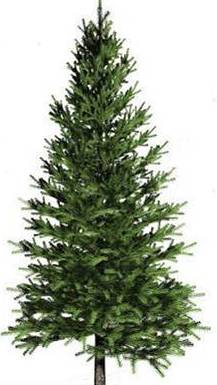 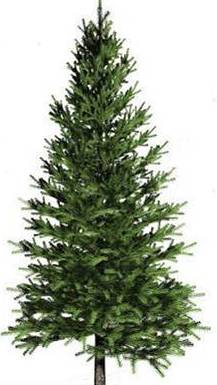 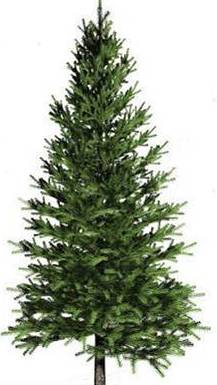 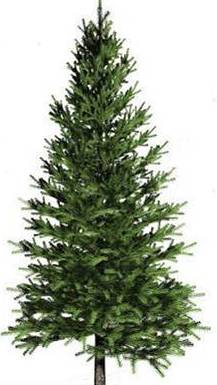 (4+2)∙3
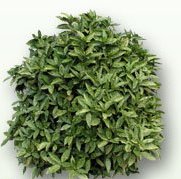 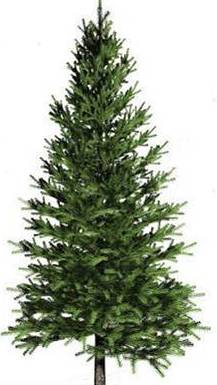 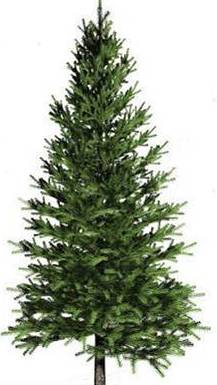 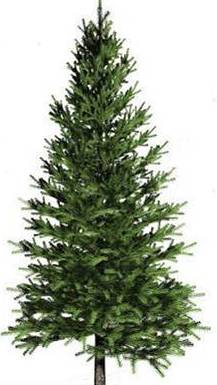 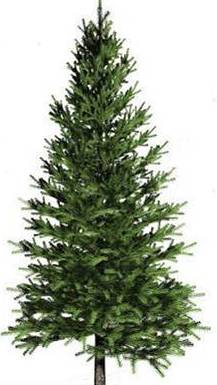 (4+2)∙3
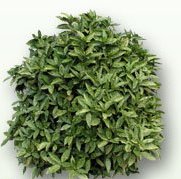 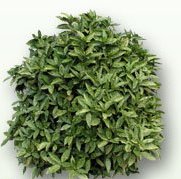 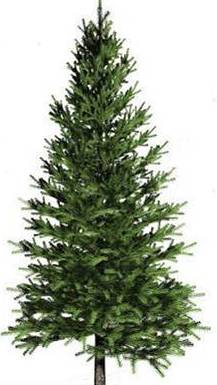 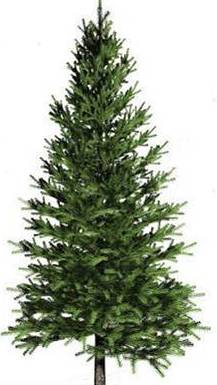 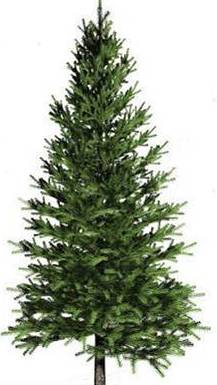 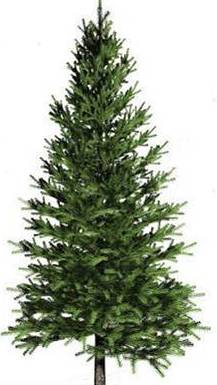 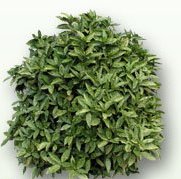 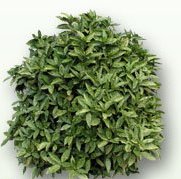 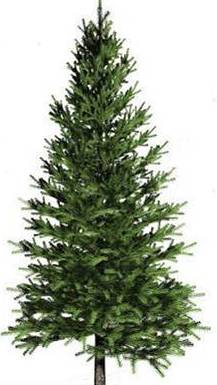 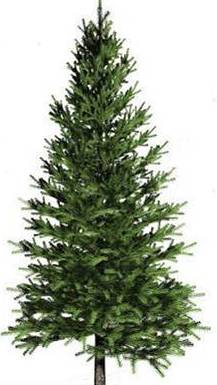 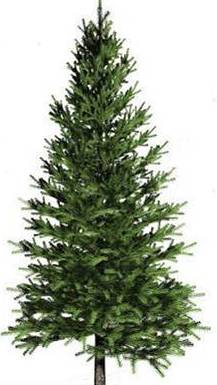 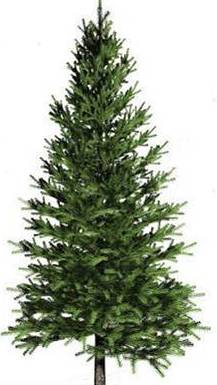 (4+2)∙3
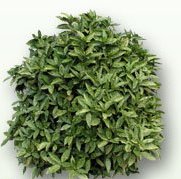 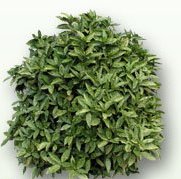 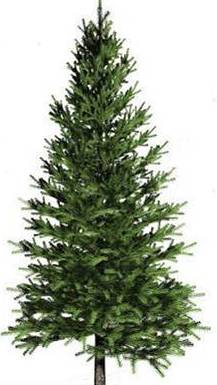 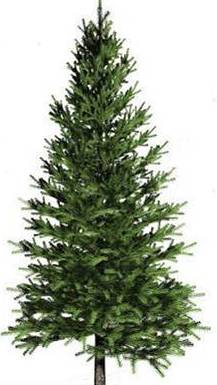 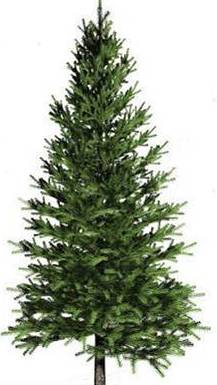 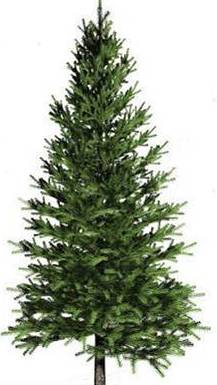 (4+2)∙3
4∙3+2∙3
=
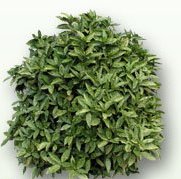 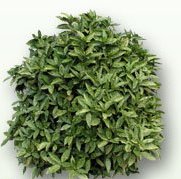 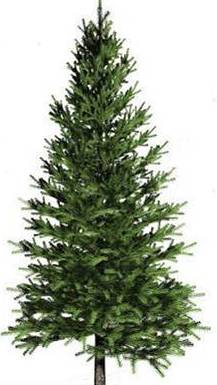 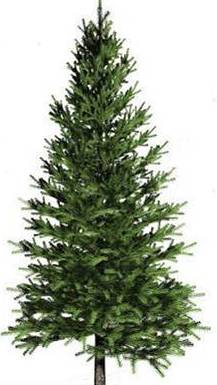 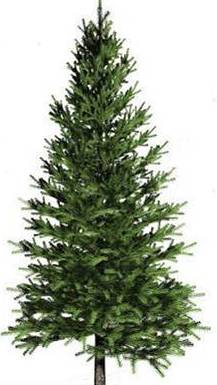 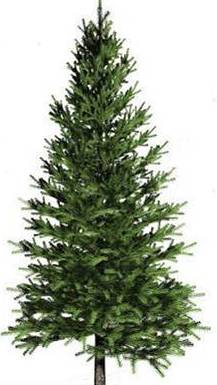 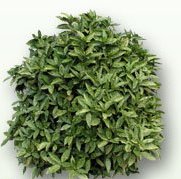 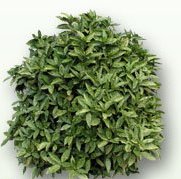 Продолжите фразу: «Для того чтобы умножить сумму на число …
можно умножить на это число каждое слагаемое и сложить получившиеся произведения».
Распределительное свойство умножения относительно сложения
(4+2)∙3=4∙3+2∙3
(4+2)∙3=4∙3+2∙3
(a+b)∙c=a∙c+b∙c -
распределительное свойство умножения относительно сложения
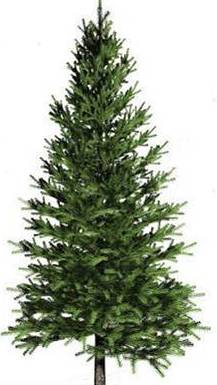 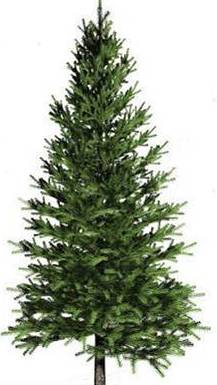 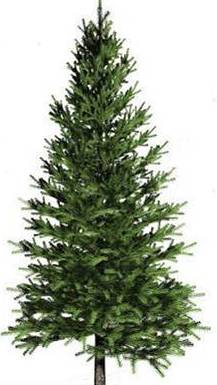 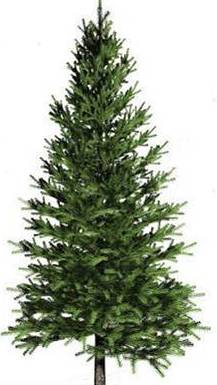 4∙3-2∙3
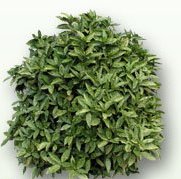 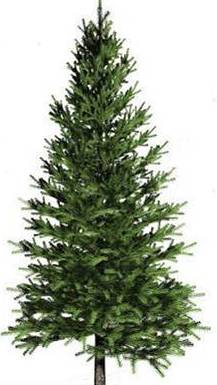 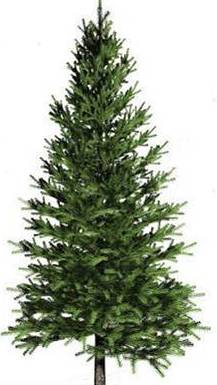 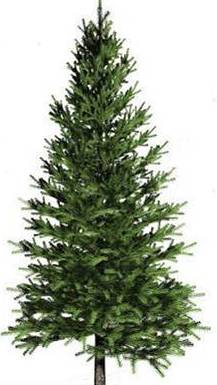 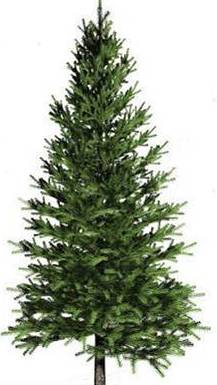 4∙3-2∙3
(4-2)∙3
=
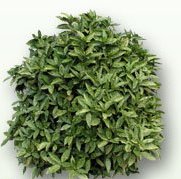 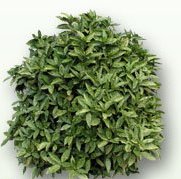 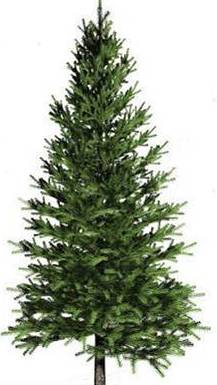 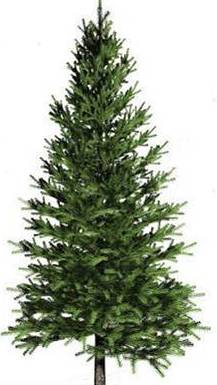 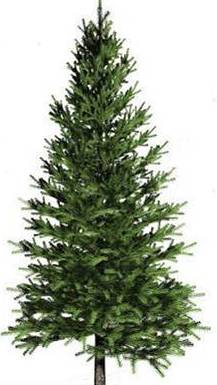 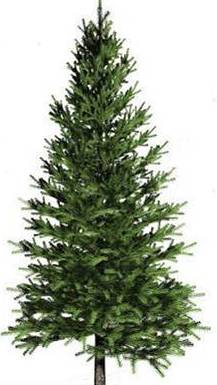 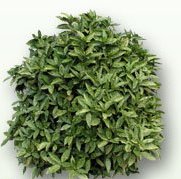 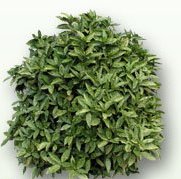 Продолжите фразу: «Для того чтобы умножить разность на число …
можно умножить на это число уменьшаемое и вычитаемое и из первого произведения вычесть второе. ».
Распределительное свойство умножения относительно вычитания
(4-2)∙3=4∙3-2∙3
(4+2)∙3=4∙3+2∙3
(a-b)∙c=a∙c-b∙c -
распределительное свойство умножения относительно вычитания
Укажи, какой способ решения проще:
780
или
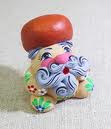 597
или
Примените распределительное свойство умножения:
(а + 8)∙40=
a∙40+8∙40=
40a+320
10 ∙(b + с)=
10b+10c
(5-b) ∙ 7=
5∙7-b∙7=
35-7b
11 ∙ (d - 8)=
11∙d-11∙8=
11d-88
Рефлексия

Сегодня на уроке я узнал(а)…
Мне больше всего удалось…
Мне показалось важным…
Что на твой взгляд удалось?
Что на твой взгляд не удалось? Почему? Что учесть на будущее?
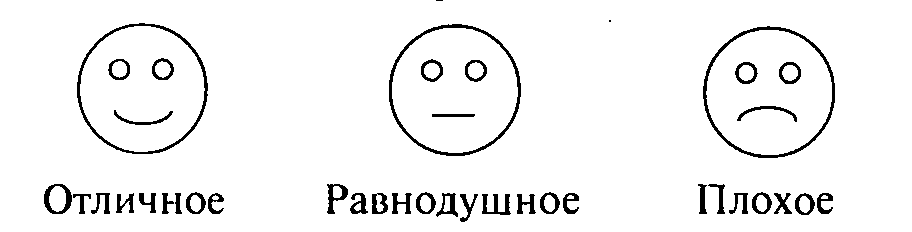 Домашнее задание


№557, 559 (3ст) ,561.
Спасибо за внимание!